МБОУ «Курчалоевская СШ №3»
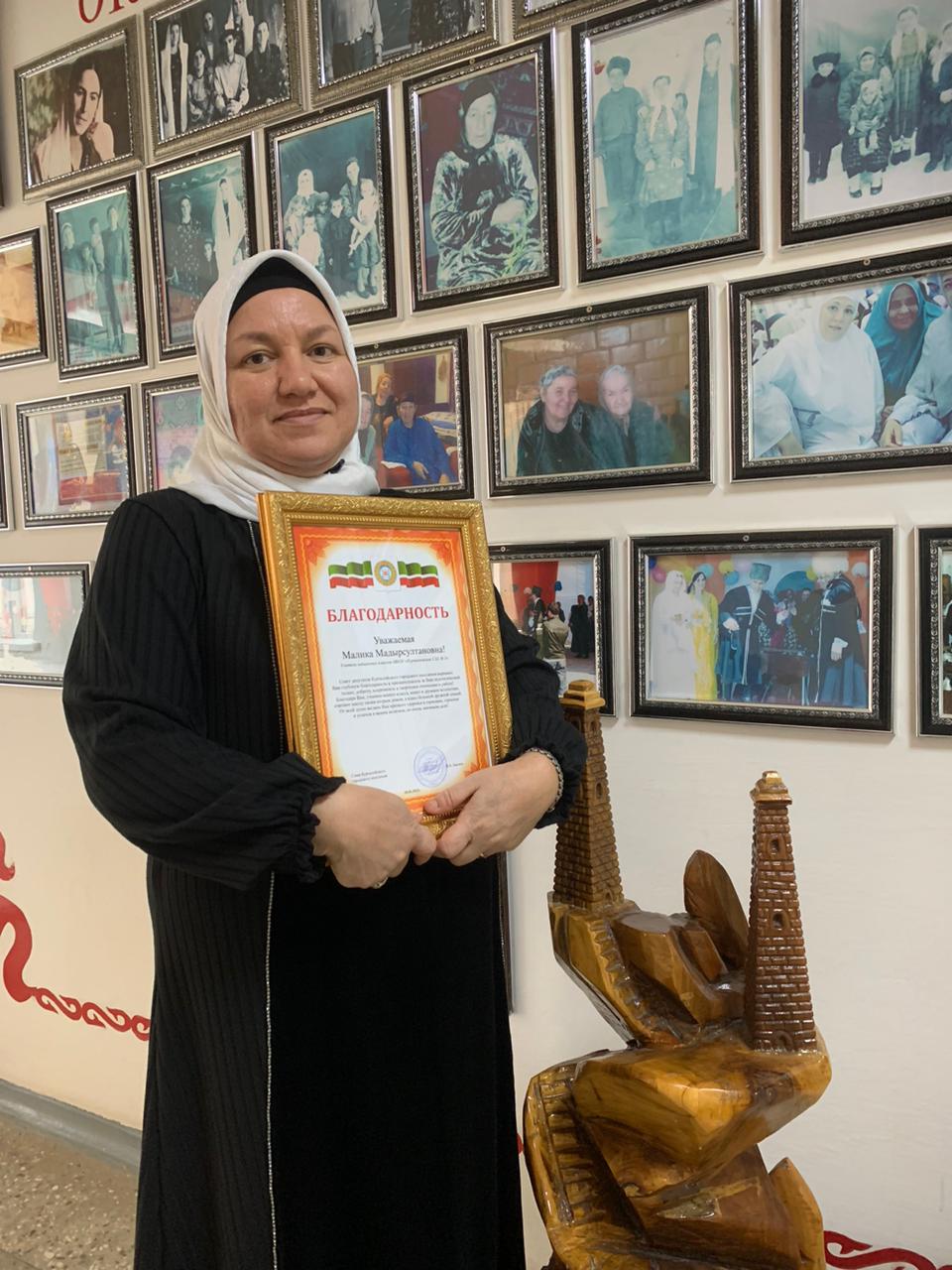 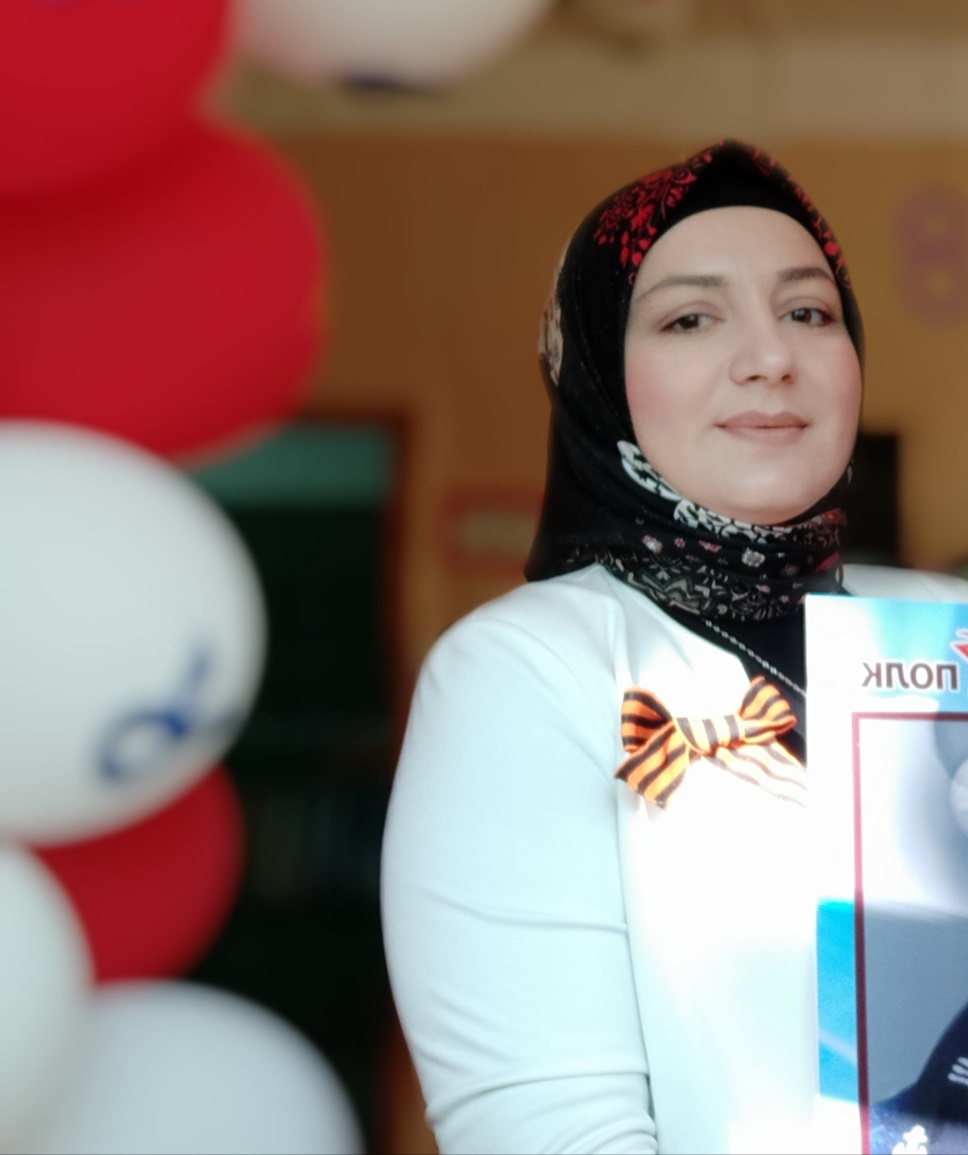 Самопрезентация учителя начальных классов
Шаипова Малика Мадырсултановна
Учитель начальных классов 
Высшая категория 
Стаж работы-29 лет
Педагог-наставник 
Выпустила шесть выпусков,среди которых есть медалисты,врачи,педагоги,юристы.
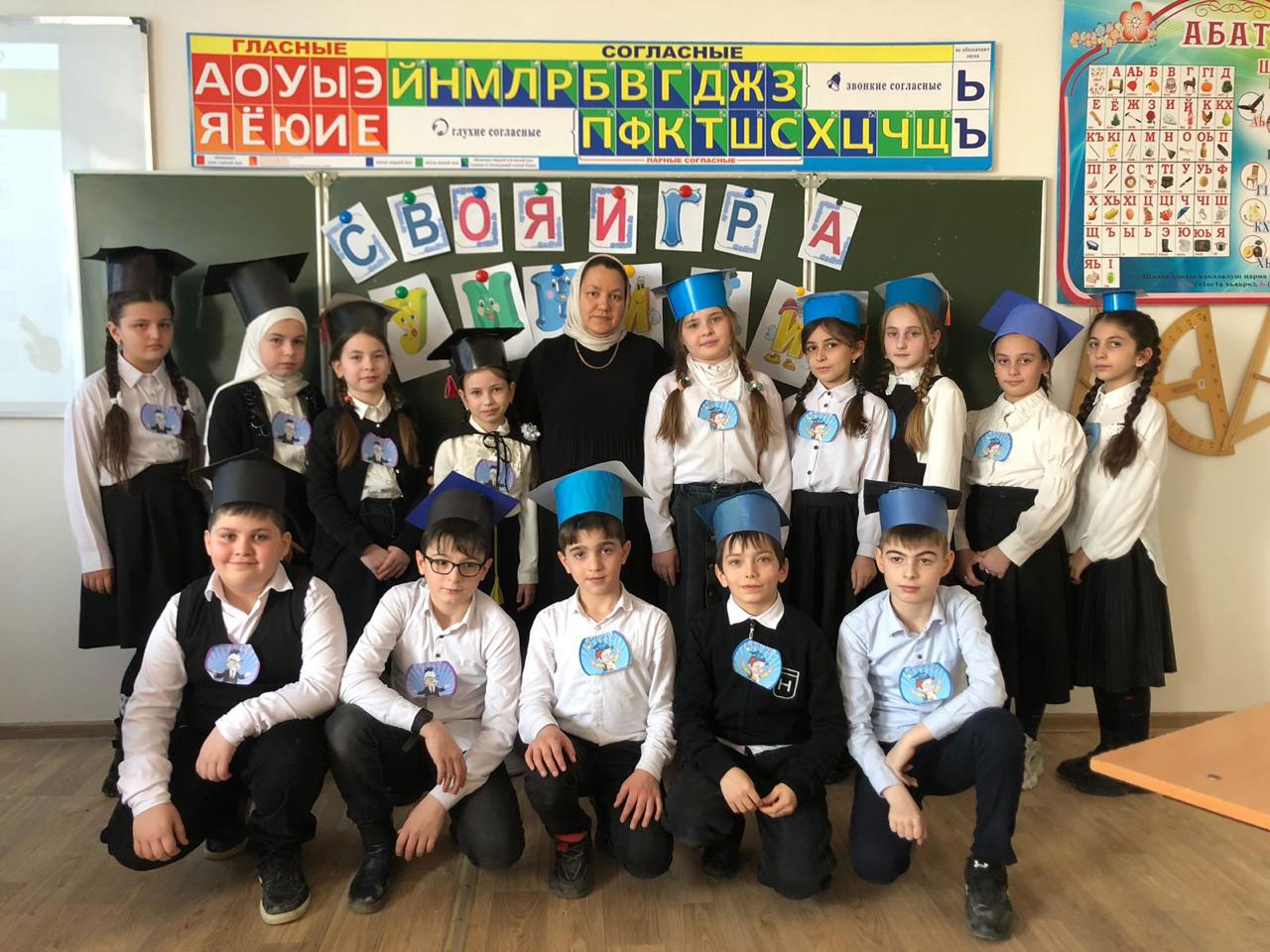 На свете есть много различных профессий
И в каждой есть прелесть своя
Но нет благородней, нужней и чудесней
Чем та, кем работаю
                 Я   !!!
Мое хоббиЛюблю готовить плов на костре
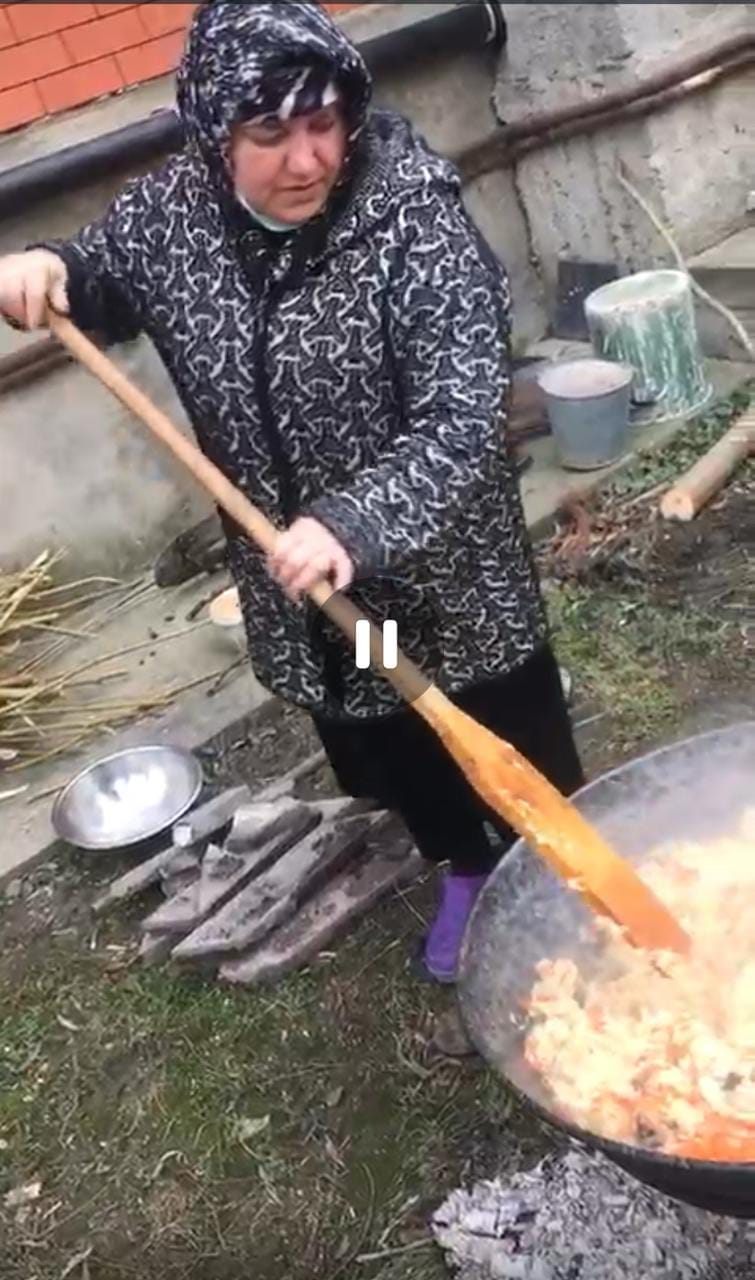 Люблю печь
Приятного аппетита!
Люблю играть в шашки
Мой директор и  завуч - мои наставники :  Алиева Раиса Джунаидовна иВисхаджиева Зухра Сираждиновна
Мой родной 1 коллектив
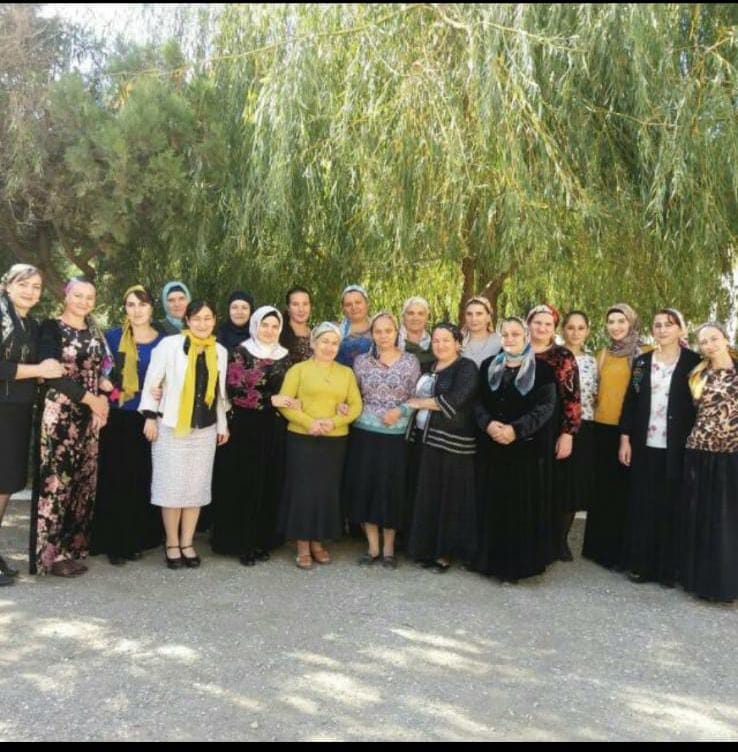 Мой родной 2 коллектив
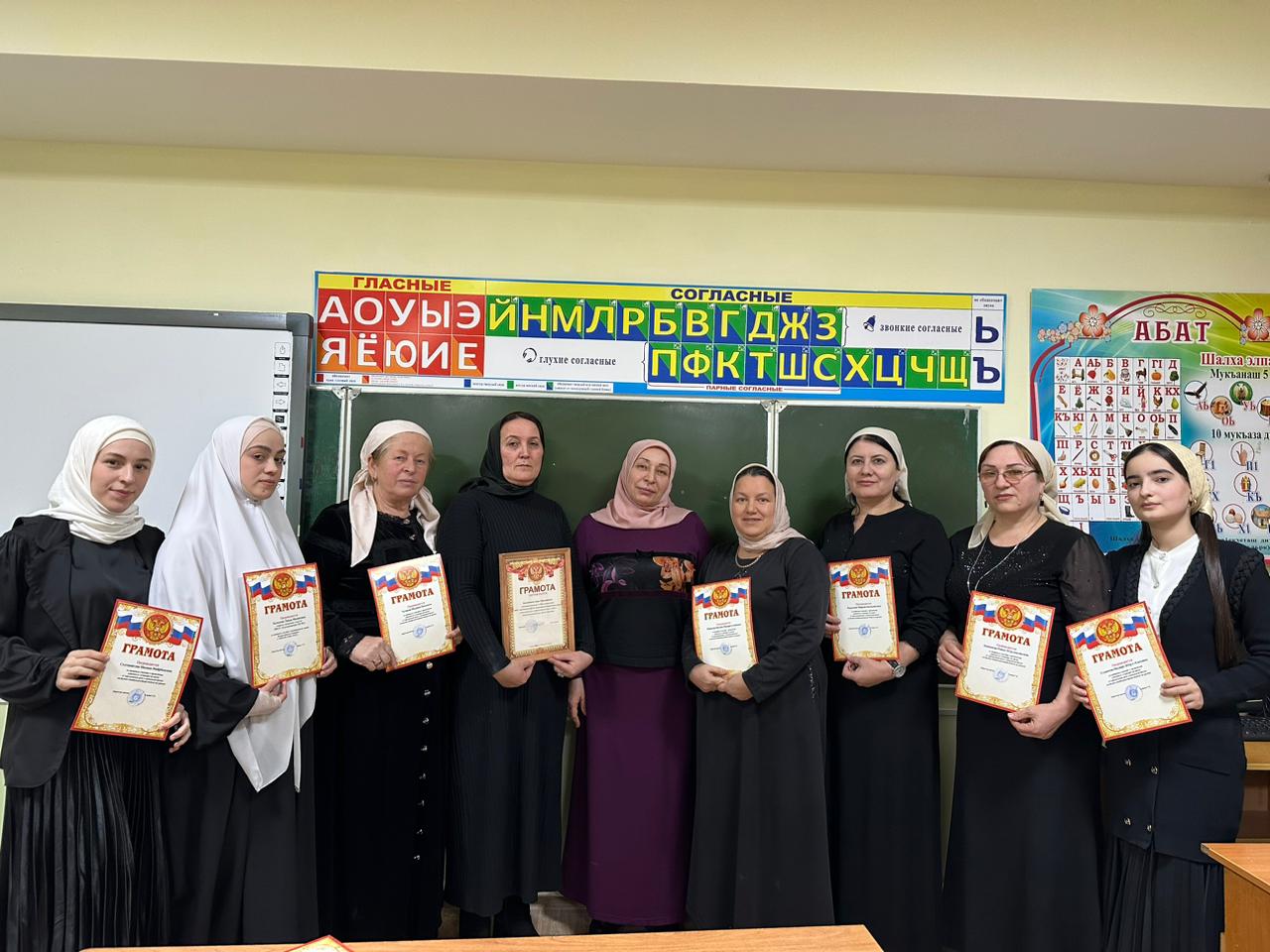 Моя охрана
Мастер –класспо технологии
Витаминный	 коктейль
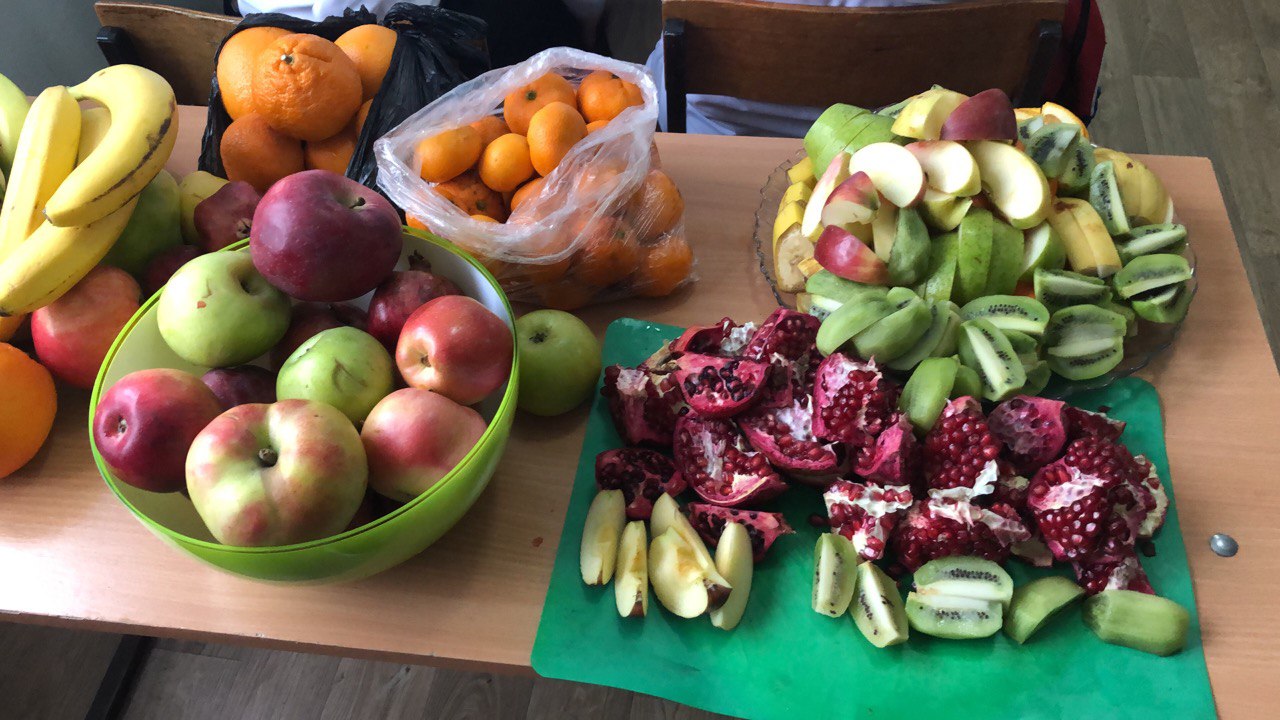 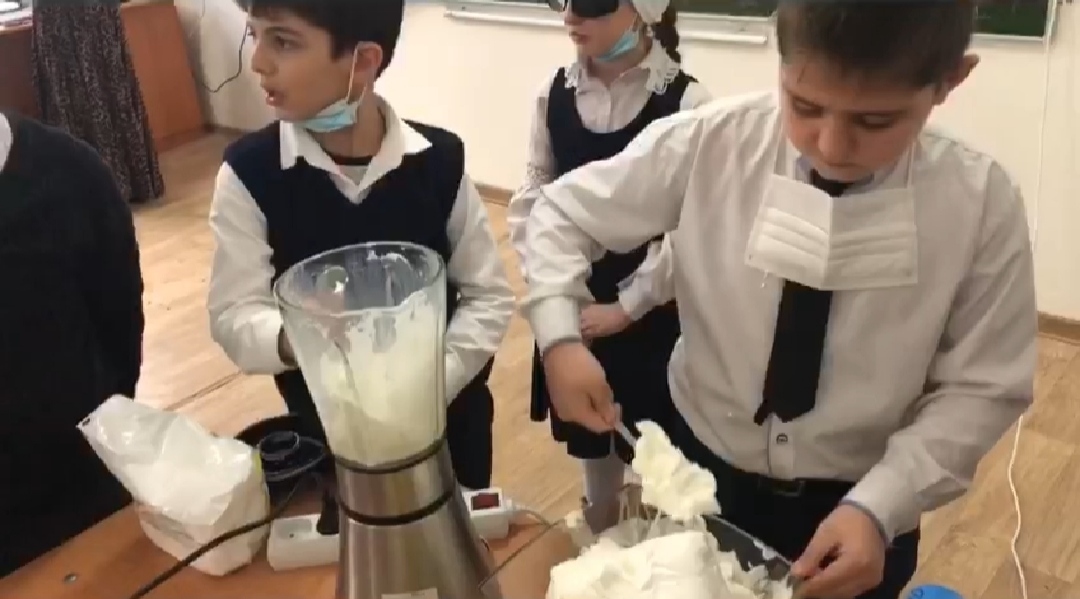 Формировать основы читательской  деятель- ности, читательских и речевых  умений, навыков чтения.
Развивать у учащихся потребность в чтении как в источнике дальнейшего личностного совершенствования,
Прививать интерес и любовь к чтению ,   стремление к самостоятельному чтению               детских книг
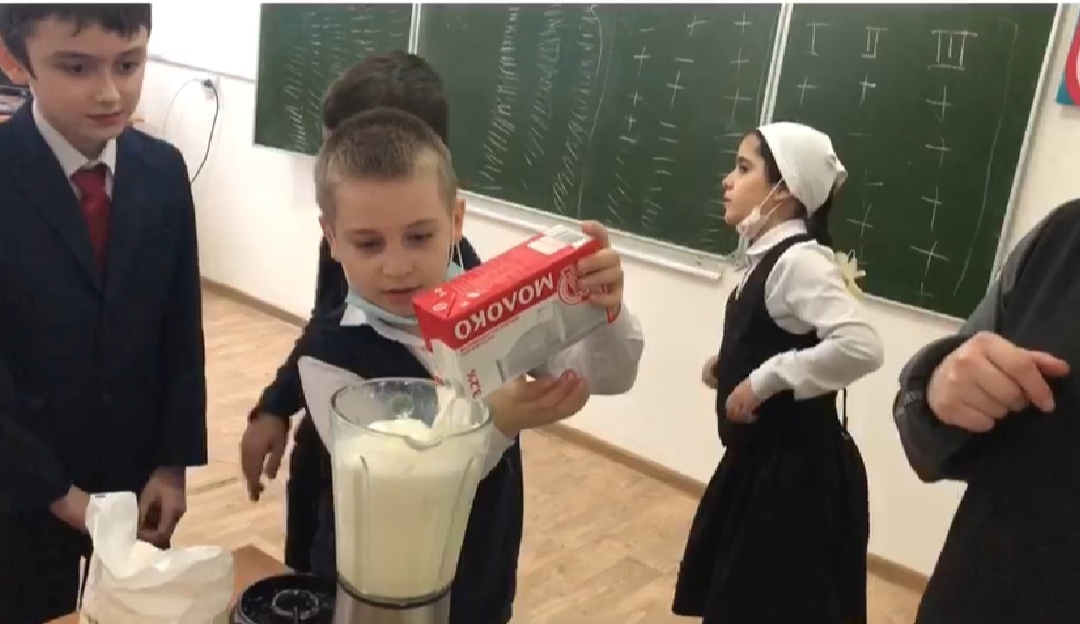 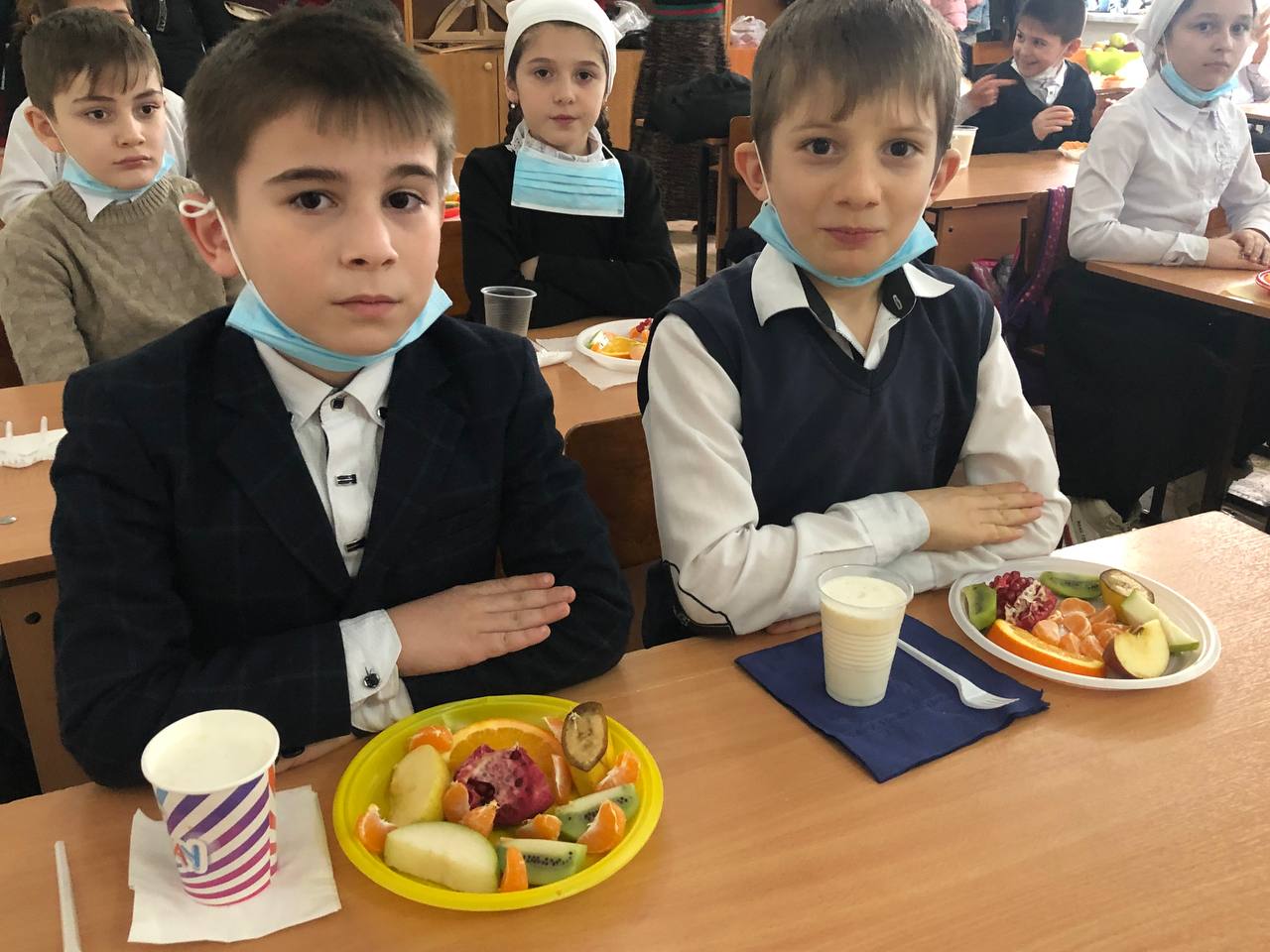 Интегрированный открытый урок чтение+русский язык+окружающий мир
Чтение салавата на ОРКСЭ
Инсценировка сказки
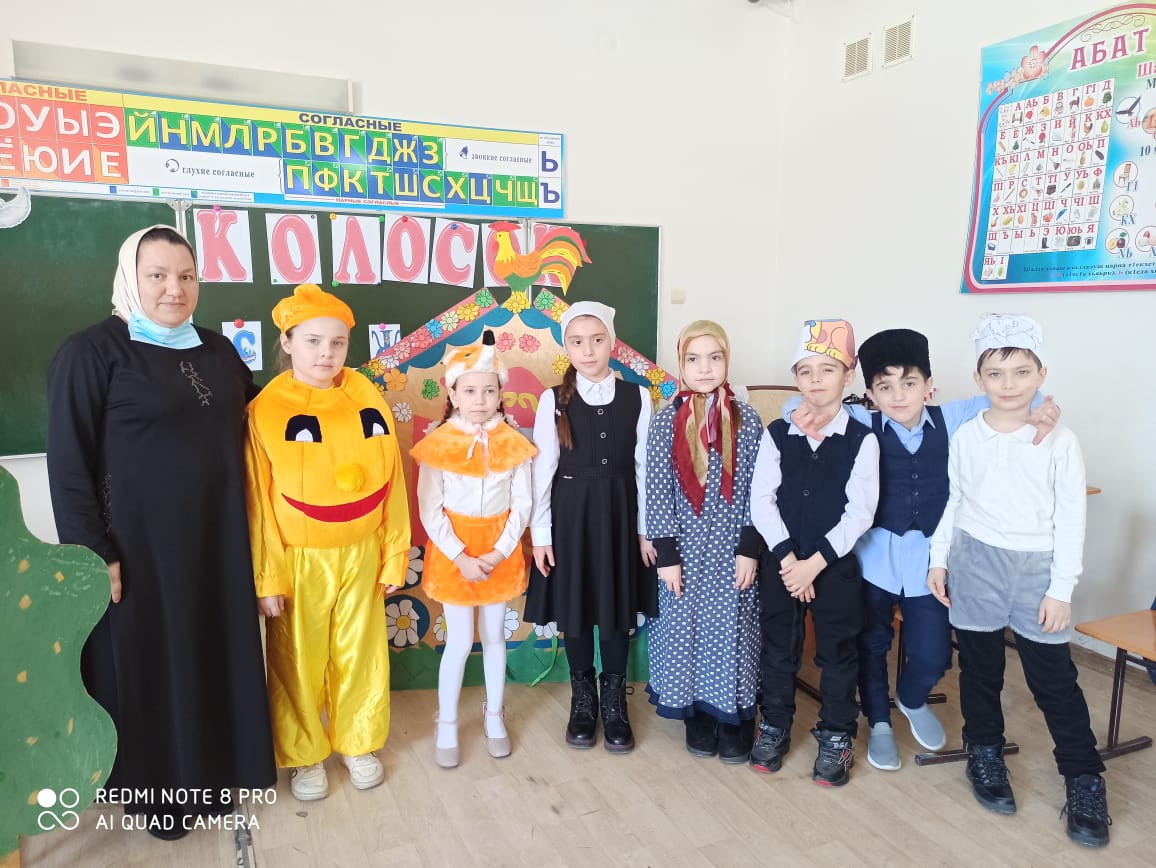 Поход в музей
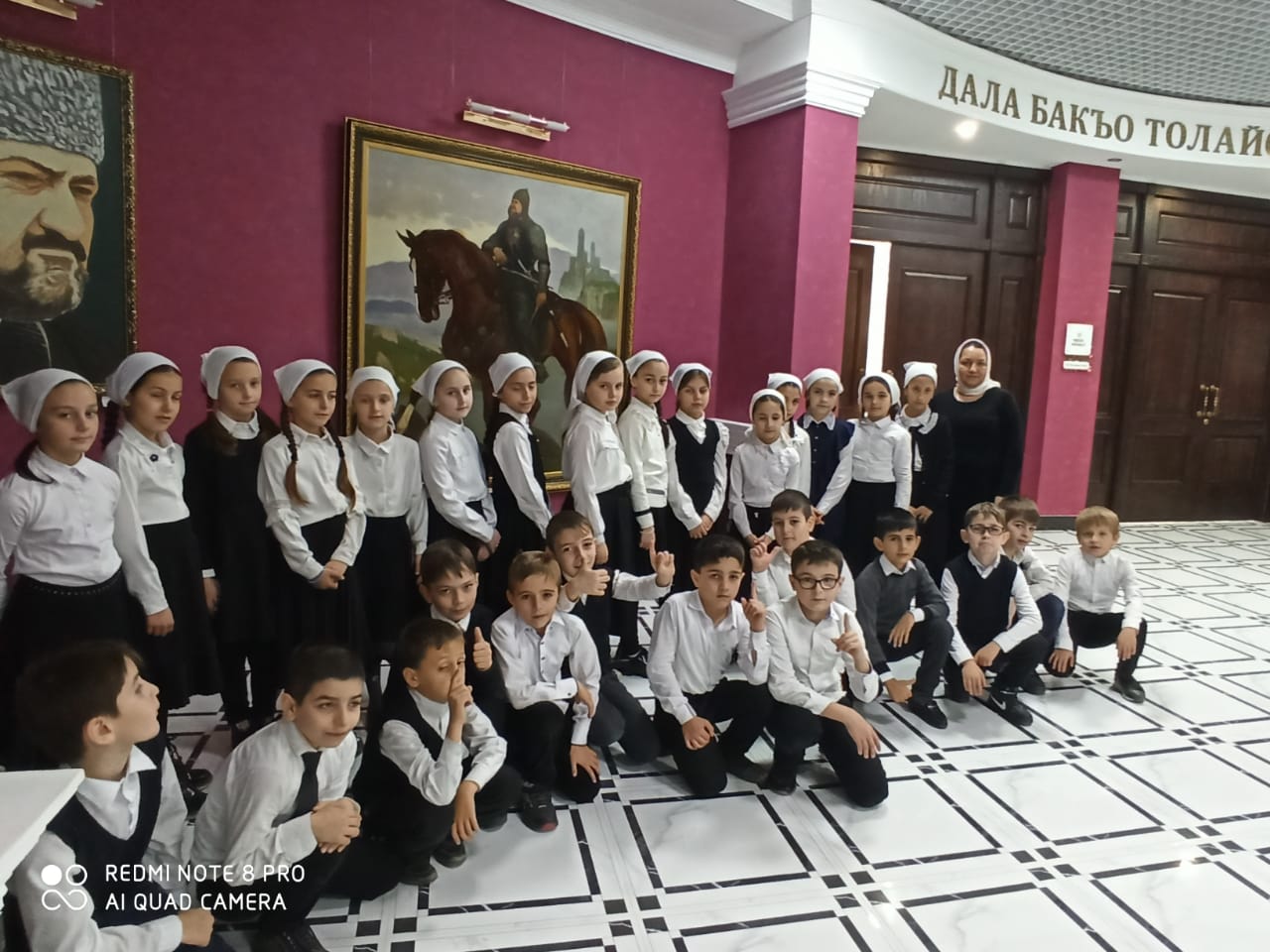 Своя игра (победа за нами)
Веселые старты( и снова победа)
Победное окончание года!
Заключение
И на последок я скажу: 
                 Было сделано много, но всего 
                     не покажешь тут.
                         Встретимся на уроке.